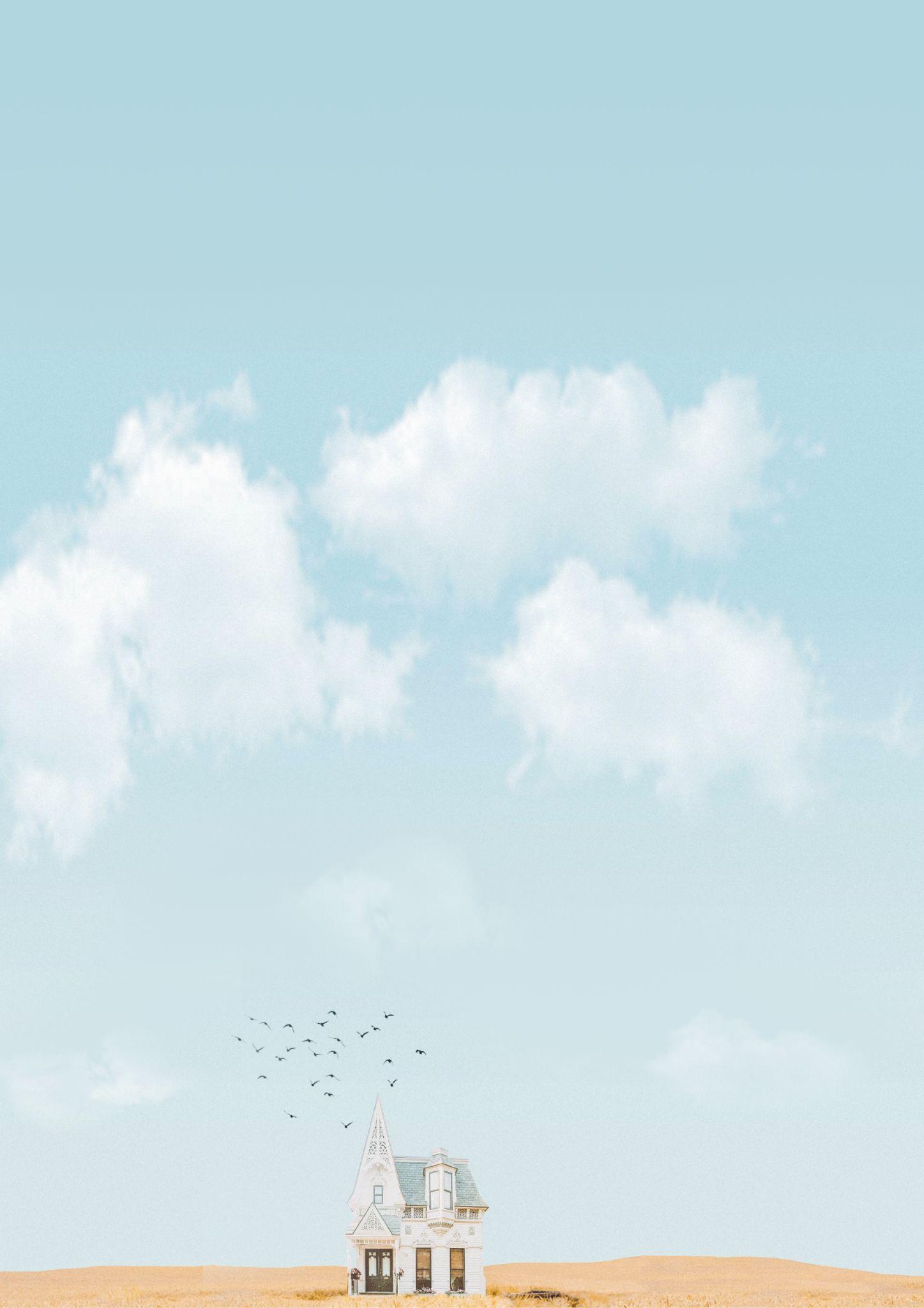 The Best
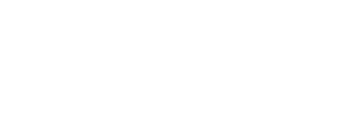 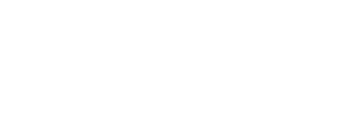 Summer Bucket List
1. Bike Ride
21. Play Swing Ball
2. Have a BBQ
22. Visit a Farm
3. Road Trip
23. Go to the Park
4. Go Fishing
24. Family Sleepover
5. Go to the Zoo
25. Movie Night
6. Read 8+ Books
26. Visit a Museum
7. Camp in the Backyard
27. Play Board Game
8. Go to the Beach
28. Go Pond Dipping
9. Catch Bugs
29. Make Bird Feeders
10. Fly a Kite
30. Collect Sea Shells
11. Jump on a Trampoline
31. Play Lawn Twister
12. Walk for ice Cream
32. Climb Trees
13. Build a Sand Castle
33. Have a Water Fight
14. Have a Water Fight
34. Have a BBQ
15. Have a Picnic
35. Bike Ride
16. Make Bird Feeders
36. Road Trip
17. Collect Sea Shells
37. Go Fishing
18. Play Lawn Twister
38. Walk for ice Cream
19. Climb Trees
39. Have a Water Fight
20. Go to the Zoo
40. Have a Picnic